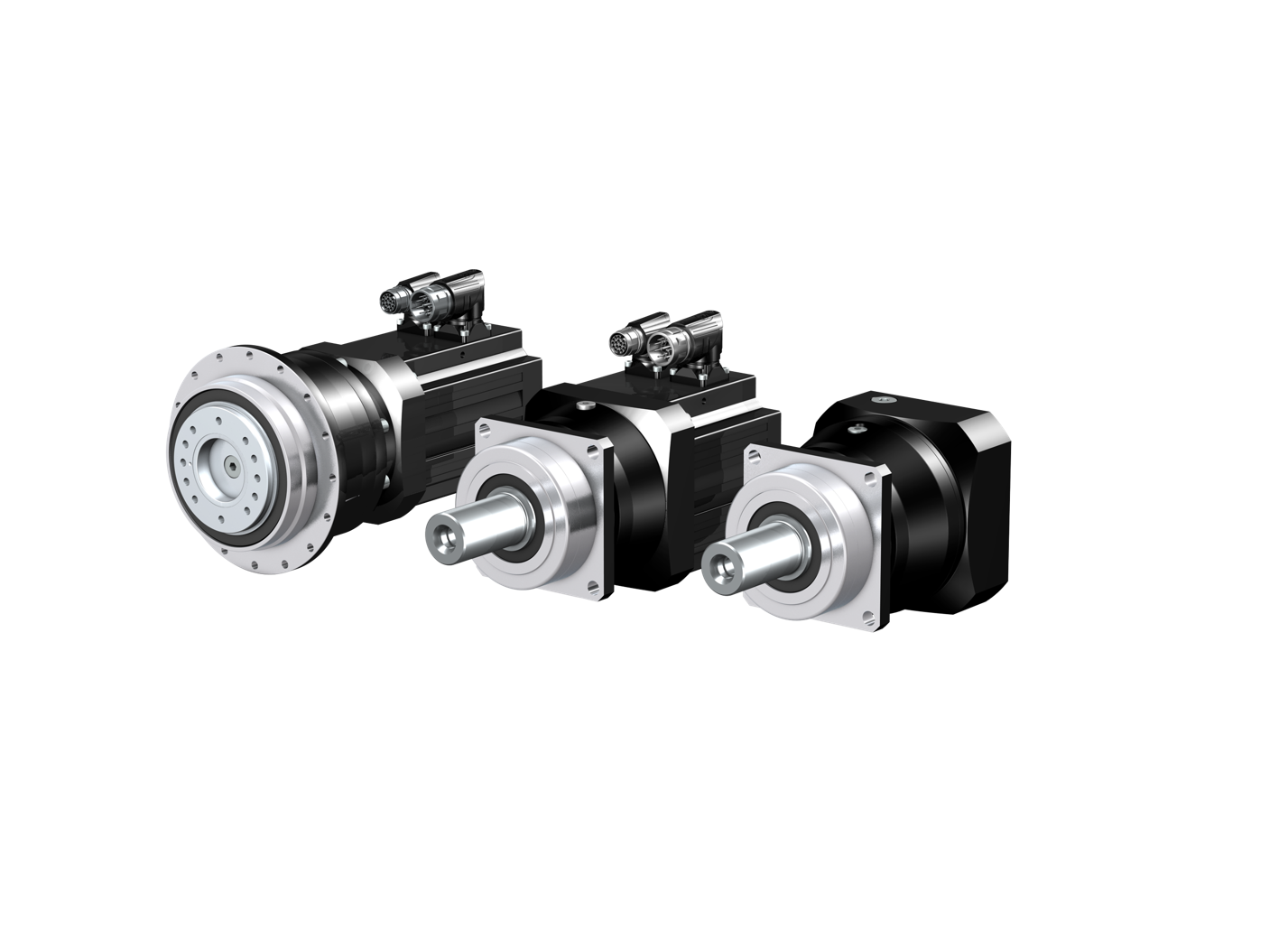 Planetengetriebe von STÖBER.
Ihr Upgrade auf Generation 3.
Ein Upgrade bedeutet für Sie…
Mehr Performance und Präzision!
Weniger Bauraum – Sie sparen Platz!
Garantierte Schnittstellenkompatibilität!
Formschönes Design!
Mehr Vielfalt – mehr Flexibilität für passgenau Maschinenkonstruktion!

Und wie immer – Sie erhalten alles aus einer Hand!
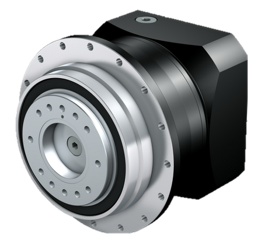 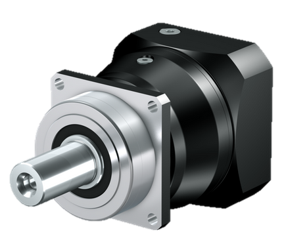 [Speaker Notes: Schnittstellenkompatibilität: Die mechanischen Schnittstellen am Abtrieb sind zu fast 100% kompatibel zur G2. Außer dem P2 sind alle Getriebe der G3 deutlich kürzer geworden. Bei der Baugröße P2 konnte keine Reduzierung der Baulänge umgesetzt werden. Somit ist nicht mit Kollisionen mit der Maschinenkontur zu rechnen. 

Generell empfehlen wir jedoch eine Störkonturprüfung auf Basis der neuen 3D-Volumenmodelle (Step-Files). Diese sind entweder zusammen mit dem Angebot unseres Auftragszentrums oder durch Konfiguration Ihres Produktes mit dem STÖBER Configurator https://configurator.stoeber.de/de-DE/?shop=SAT erhältlich.

Für detaillierte Informationen siehe Product Release Brief Planetengetriebe Generation 3, SPG Oktober 2019.]
Mehr PERFORMANCE: Beschleunigungsmoment
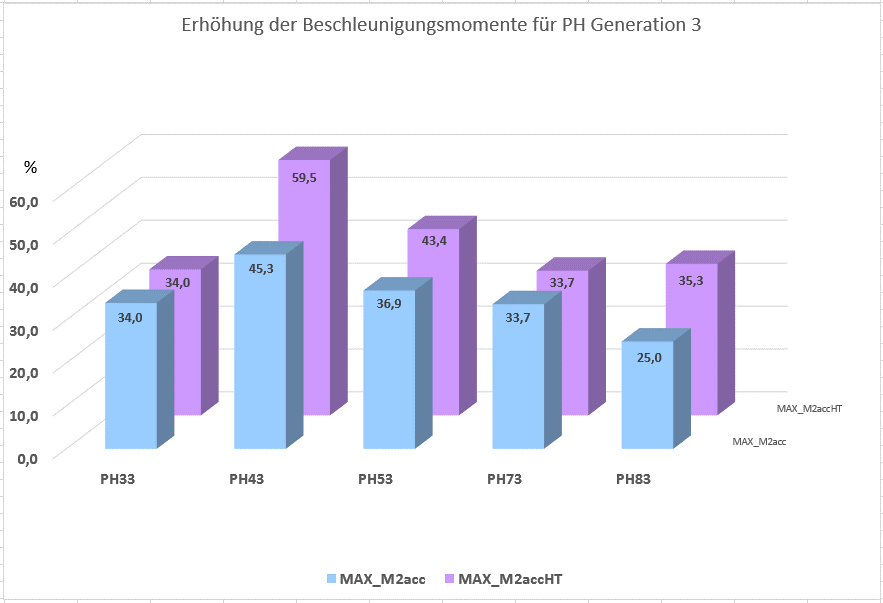 Bis zu 59,5 % mehr Beschleunigungsmoment.
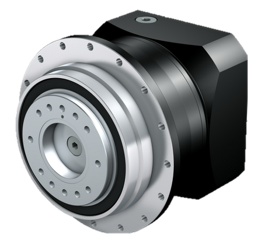 [Speaker Notes: Erhöhung der Beschleunigungsmomente durch
verbesserte Verzahnungsqualität,
modernste Werkstoffe, Härteverfahren, 
modernste Präzisionsmaschinen,
neues innovatives Fertigungsverfahren für die Hohlradverzahnung (Power-Skiving/Wälzschälen) in einer Maschinenaufspannung (bedeutet: keine Umspannfehler),
optimierte Verzahnungsbreiten.

Ein reduziertes Drehspiel bedeutet eine noch höhere Qualität der Verzahnung sowie noch höhere Beschleunigungsmomente.
Bei M2acc handelt es sich um den Wert für das Standarddrehspiel, bei M2accHT um den Wert für das reduzierte Drehspiel.]
Mehr PERFORMANCE: Nennmoment
Bis zu 66,7 % mehr Nennmoment.
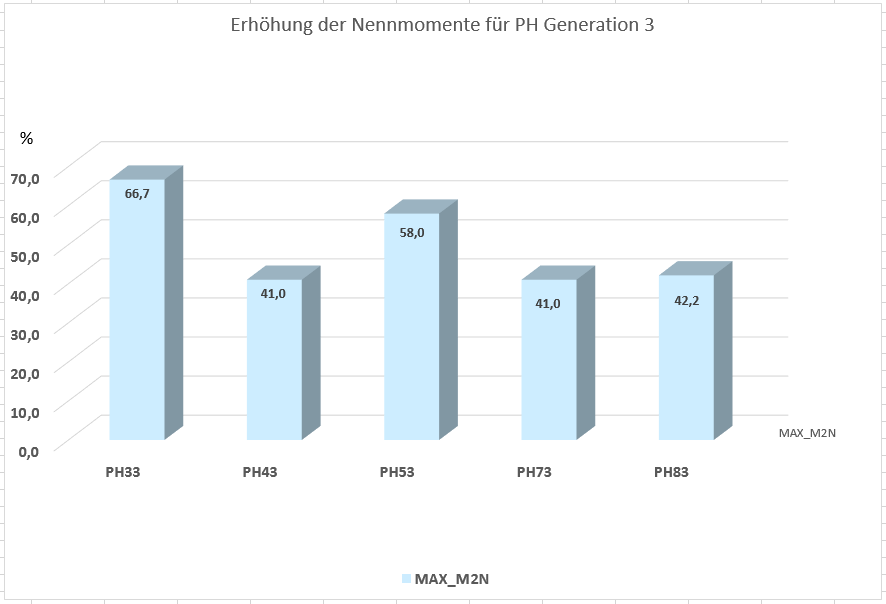 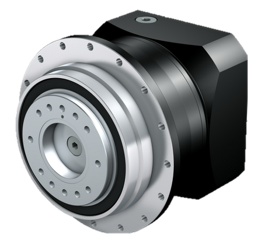 [Speaker Notes: Erhöhung der Nennmomente durch geänderte Berechnungsgrundlagen nach neuesten Erkenntnissen und aktuellem Stand der Technik.]
Mehr PERFORMANCE : Not-Aus-Moment
Bis zu 57,5 % mehr Not-Aus-Moment.
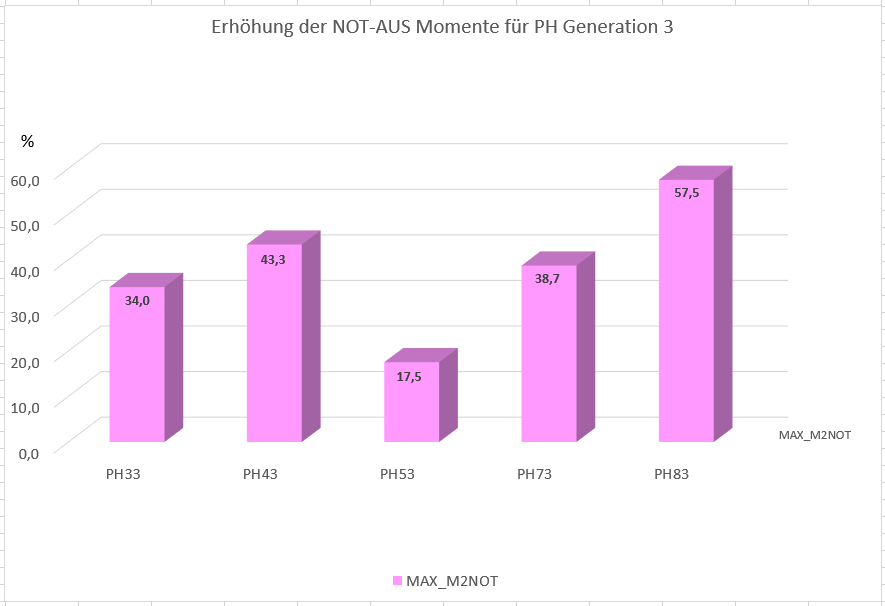 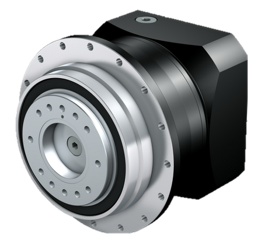 [Speaker Notes: Erhöhung der Not-Aus-Momente durch
verbesserte Verzahnungsqualität,
modernste Werkstoffe, Härteverfahren, 
modernste Präzisionsmaschinen,
neues innovatives Fertigungsverfahren für die Hohlradverzahnung (Power-Skiving/Wälzschälen) in einer Maschinenaufspannung (bedeutet: keine Umspannfehler),
optimierte Verzahnungsbreiten,
optimierte Welle-Nabe-Verbindungen.]
Mehr PERFORMANCE: Eintriebsdrehzahl
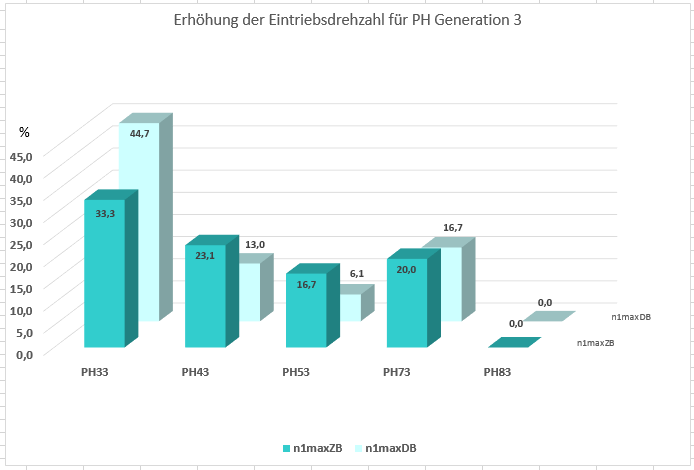 Erhöhung der Eintriebsdrehzahl:
Im Zyklusbetrieb um bis zu 33,3 %.
Im Dauerbetrieb um bis zu 44,7 %.
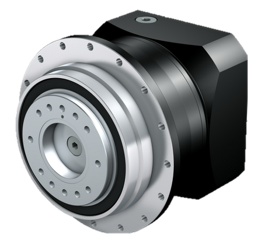 [Speaker Notes: Erhöhung der Eintriebsdrehzahl durch 
geänderte Lagerung bei 2-stufigen spielreduzierten Getrieben,
schmälere, eintreibende Verzahnung bei 2-stufigen Getrieben, 
umfangreiche Prüffeldversuche.]
Mehr PERFORMANCE: Verdrehsteifigkeit
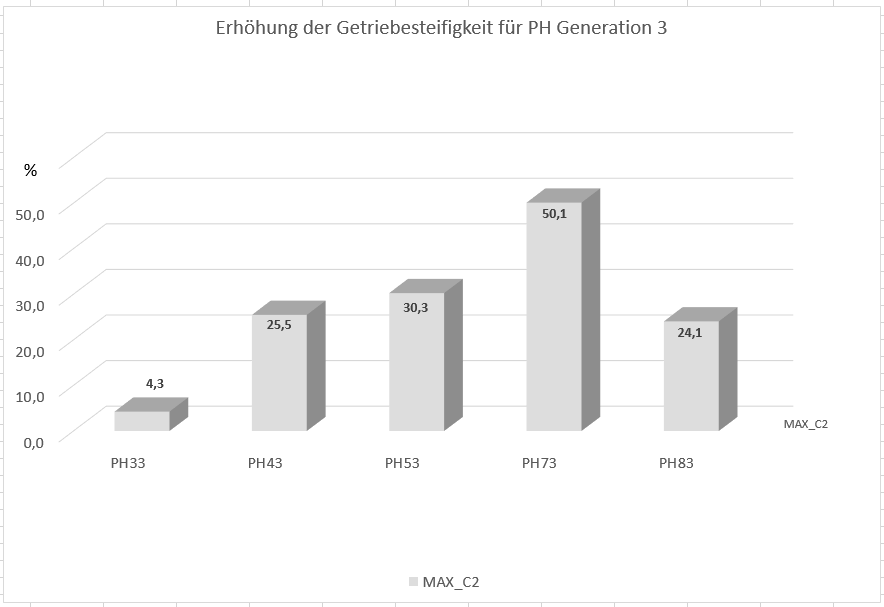 Bis zu 50,1 % mehr Verdrehsteifigkeit.
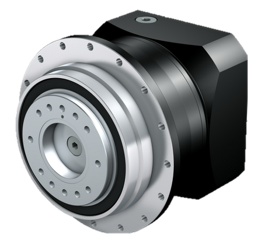 [Speaker Notes: Erhöhung der Verdrehsteifigkeit durch
verkürzte Baulänge,
geänderte Verzahnungsbreiten in der Abtriebsstufe.]
Mehr PERFORMANCE für Ihre Maschine!
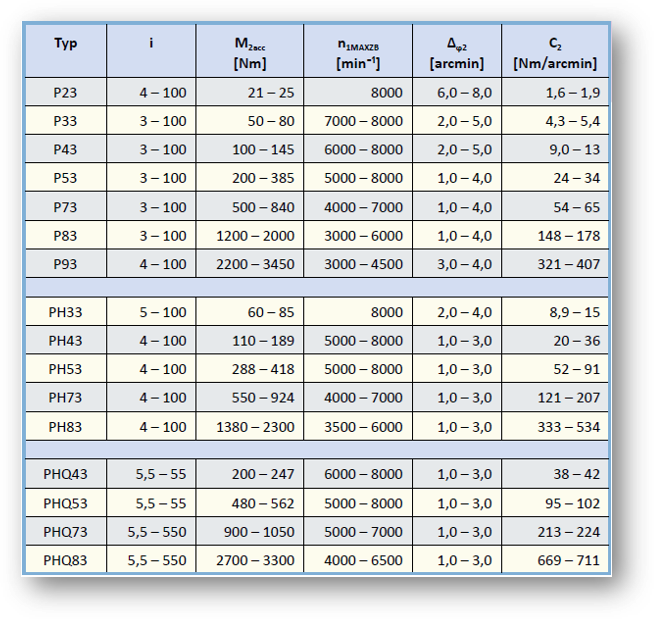 Mehr Moment!
Breitere Verzahnung.





Optional nitriergehärtete Gehäuseverzahnung.
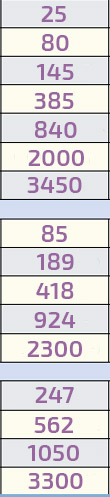 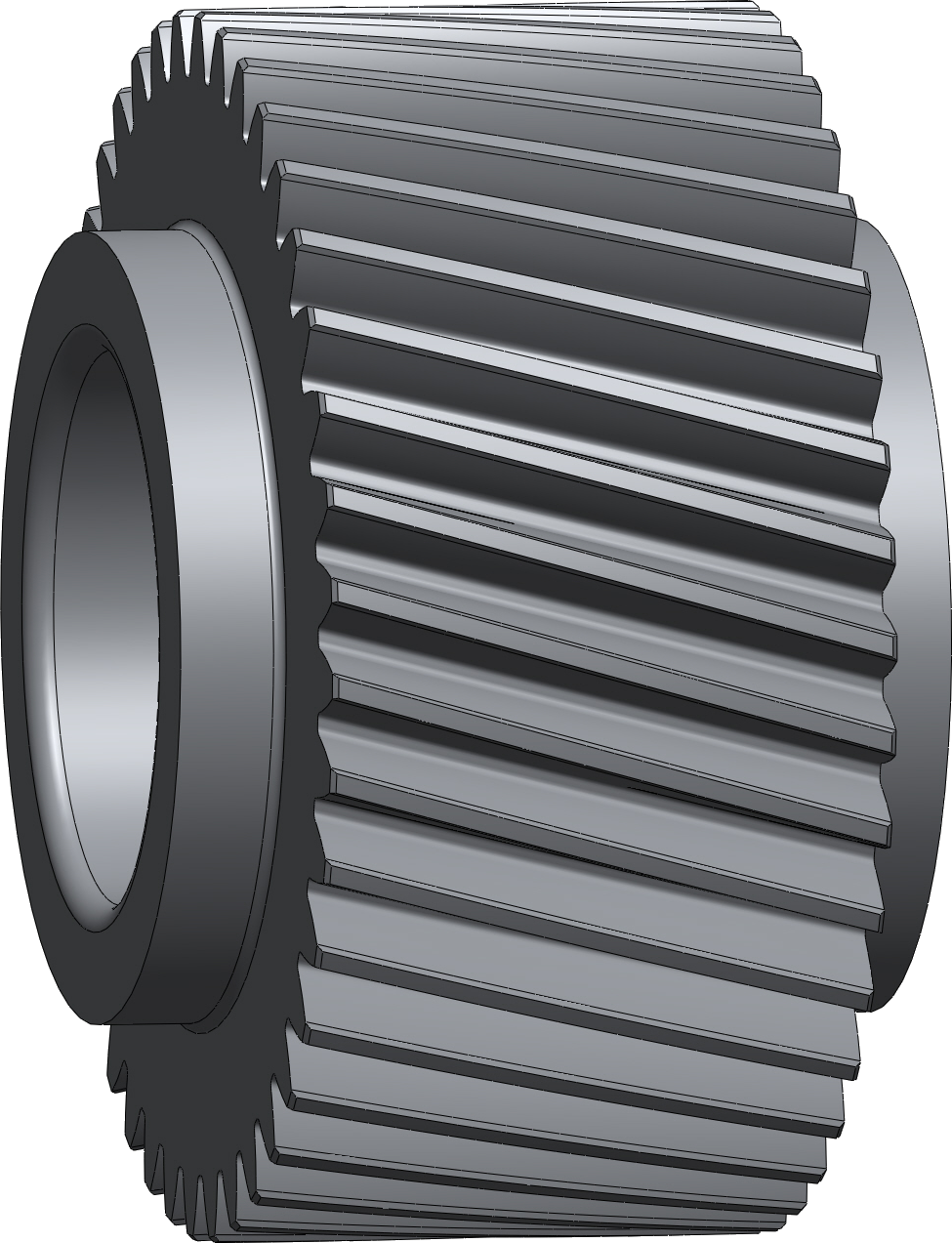 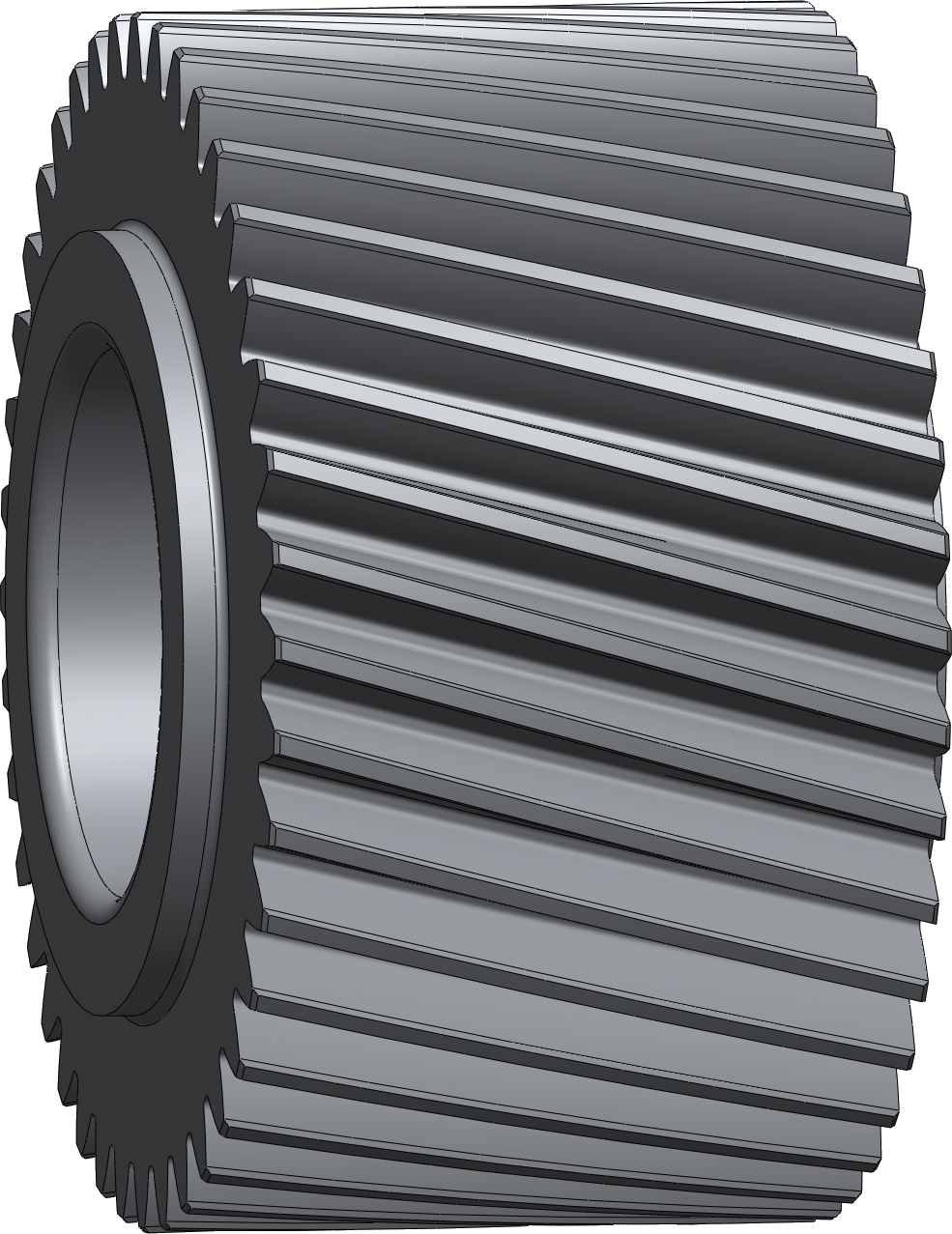 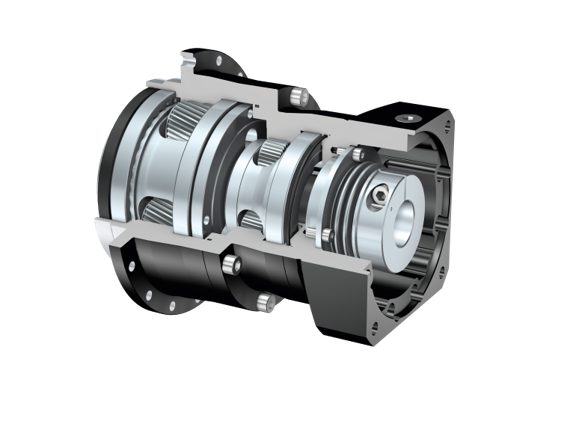 [Speaker Notes: Eine breitere Verzahnung (für die Übersetzungen i = 4 – 10) bewirkt höhere Drehmomente sowie eine insgesamt erhöhte Tragfähigkeit.
Bei der Übersetzung i = 3 wurde auf die Erhöhung der Verzahnungsbreite zugunsten geringerer Planschverluste verzichtet. Die Übersetzung i=3 wird vorrangig für Anwendungen mit hohen Drehzahlen verwendet. Die Drehmomente sind auch ohne Erhöhung der Verzahnungsbreite bereits so hoch, dass die gängigen Servomotoren dieses nicht erreichen können. 
In Verbindung mit der Option „reduziertes Drehspiel“ wurden die Gehäuse der PH(Q)-Abtriebsstufe nitriert, weshalb deutlich höhere Drehmomente (M2accHT) erreicht werden.]
Mehr PERFORMANCE für Ihre Maschine!
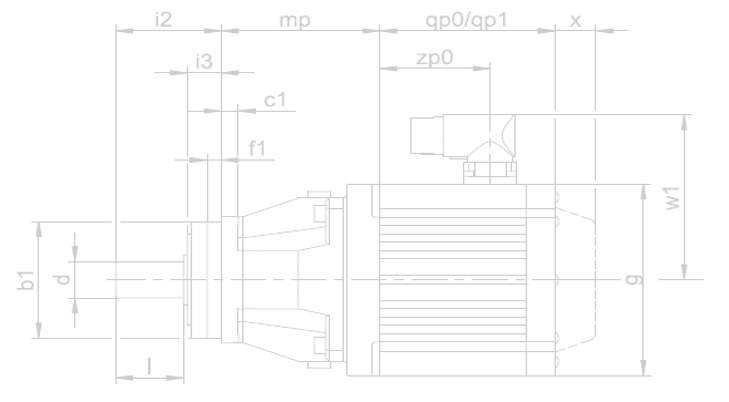 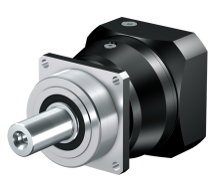 P
Sie sparen Platz! 
Kleiner Bauraum.
Geringes Gewicht.
Großes Drehmoment.


Nutzen Sie die Vorteile des Direktanbaus! 
Kein Motoradapter.
Geringes Gewicht.
Höchste Antriebsdynamik.
Gesteigerte Leistungsdichte um 65 %.
Einbaufertige Antriebslösung.
PH
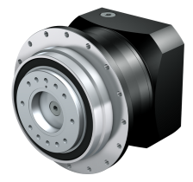 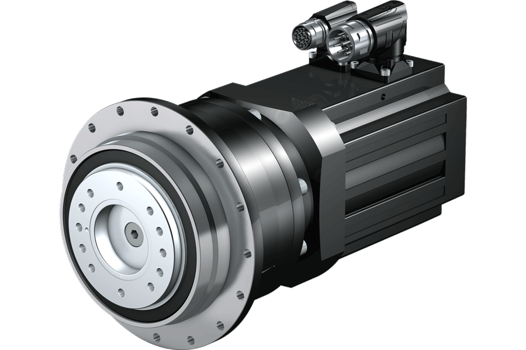 L
L
KompaktestePlanetengetriebemotorenauf dem Markt
[Speaker Notes: Platzsparendes Maschinen- und Montagekonzept durch eine extrem kurze und kompakte Bauweise.
Höchste Antriebsdynamik durch sehr geringe Massenträgheitsmomente im Direktanbau. Der Entfall eines Motoradapters garantiert die Nutzung der vollen Antriebsdynamik.]
P: Veränderung der Baulängen im Vergleich
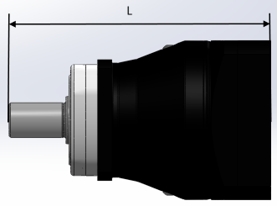 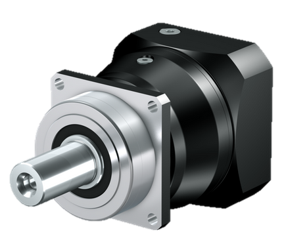 [Speaker Notes: Für P9 existiert kein MEL-Adapter!]
PH(Q): Veränderung der Baulängen im Vergleich
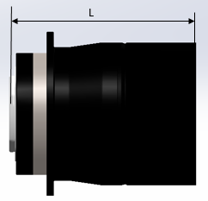 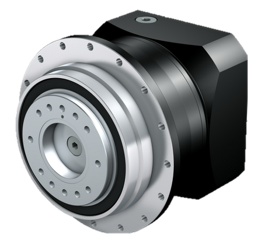 [Speaker Notes: Für P9 existiert kein MEL-Adapter!]
Direktanbau P: Veränderung der Baulängen im Vergleich
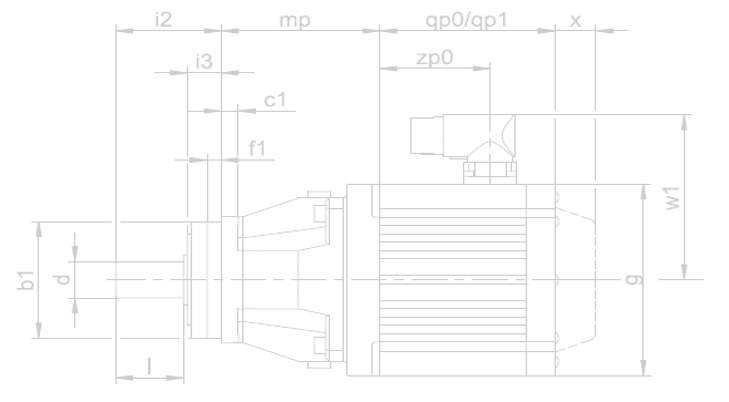 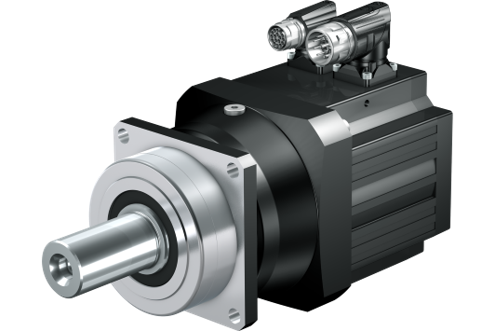 KompaktestePlanetengetriebemotorenauf dem Markt
[Speaker Notes: Platzsparendes Maschinen- und Montagekonzept durch eine extrem kurze und kompakte Bauweise.
Höchste Antriebsdynamik durch sehr geringe Massenträgheitsmomente im Direktanbau. Der Entfall eines Motoradapters garantiert die Nutzung der vollen Antriebsdynamik.]
Direktanbau PH: Veränderung der Baulängen im Vergleich
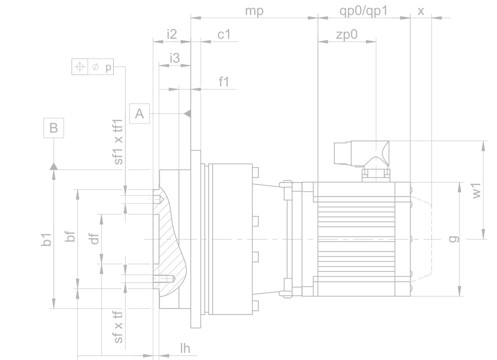 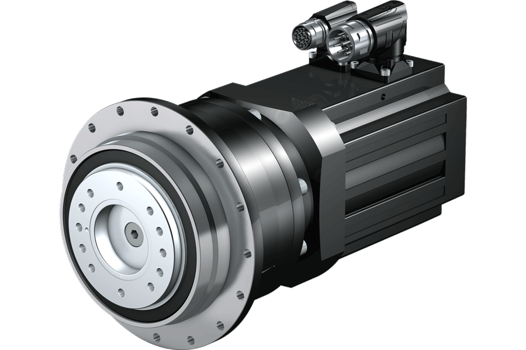 KompaktestePlanetengetriebemotorenauf dem Markt
[Speaker Notes: Platzsparendes Maschinen- und Montagekonzept durch eine extrem kurze und kompakte Bauweise.
Höchste Antriebsdynamik durch sehr geringe Massenträgheitsmomente im Direktanbau. Der Entfall eines Motoradapters garantiert die Nutzung der vollen Antriebsdynamik.]
Motoranschlussflansch: Quadratmaße im Vergleich
Teilweise geänderte Quadratmaße, bedingt durch Standardisierung.
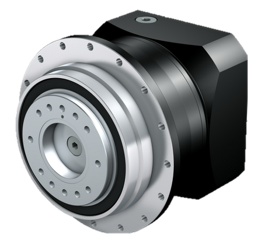 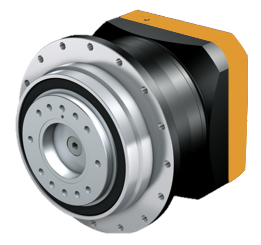 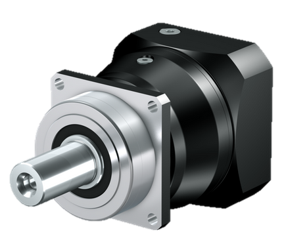 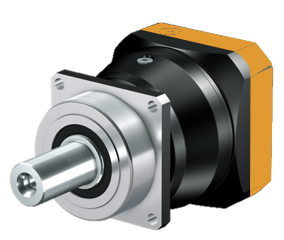 [Speaker Notes: Die Vereinheitlichung der Motorschnittstellen für P und PH haben ein größere Quadratmaße zur Folge. Für detaillierte Informationen siehe Product Release Brief Planetengetriebe Generation 3, SPG Oktober 2019.
Für P9 existiert kein M
EL-Adapter!]
Mehr PRÄZISION mit Planetengetrieben von STÖBER
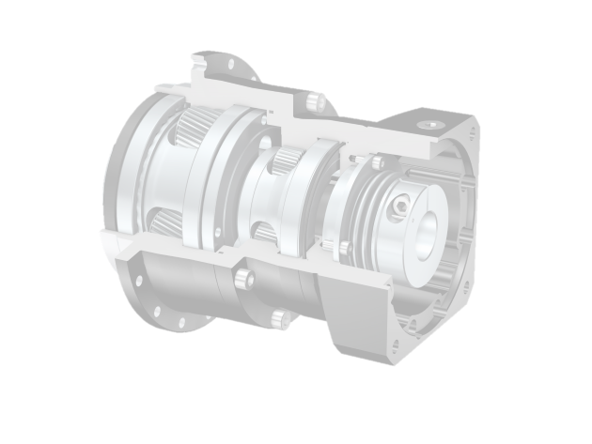 Gesteigerte Qualität, mehr Präzision!
Höchste Positioniergenauigkeit: Reduziertes Drehspiel ≤ 1 arcmin.
Hochwertige Gehäuse- und Verzahnungsqualität.
Hohe Beschleunigungsmomente bei höchster Laufgenauigkeit und Präzision.
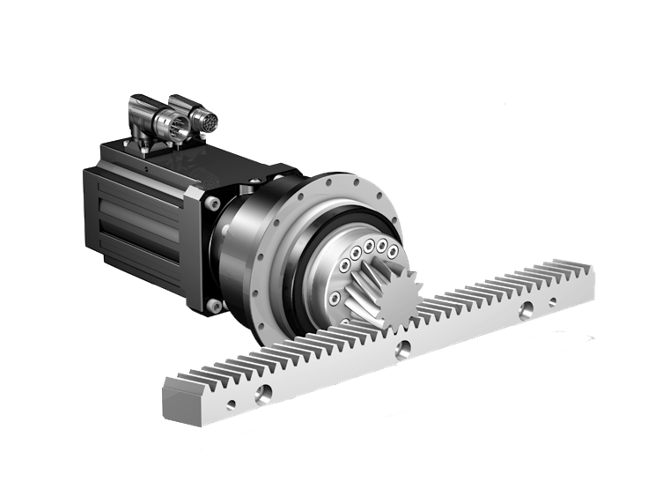 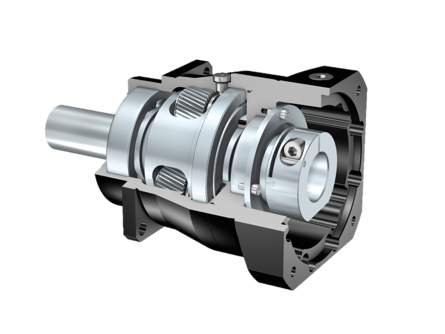 STÖBER Zahnstangentriebe mit einem reduzierten Rundlauf von ≤ 10 μm.
Hochpräzise und spielarm!
[Speaker Notes: Hochwertige Gehäuse- und Verzahnungsqualität durch innovative Produktionstechnologien versprechen höchste Positioniergenauigkeit bei einem sehr geringen Drehspiel von bis zu ≤ 1 arcmin.
Resultieren in hohen Beschleunigungsmomenten und garantieren gleichzeitig höchste Laufgenauigkeit und Präzision, wie beispielsweise STÖBER Zahnstangentriebe mit einem Rundlauf von bis zu ≤ 10 μm.]
PASSGENAU für Ihre individuellen Anforderungen
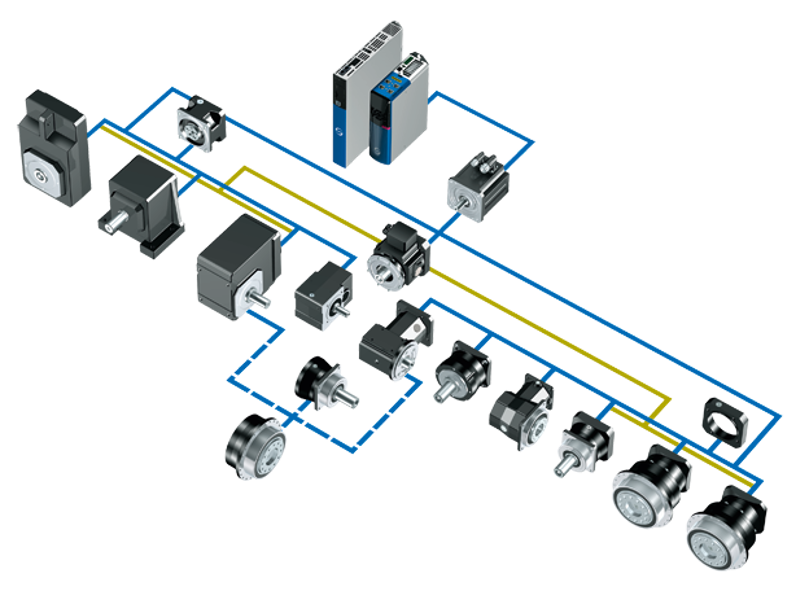 Sie haben alle Möglichkeiten!
Flexible Maschinenkonstruktion.
Enorme Kombinations- und Optionsvielfalt.
Größtmögliche Kombinatorik von Getrieben und Motoren m Direktanbau.
Variable Adapterausführungen.
SC6/SI6
SD6
ME
EZ/LM
F
MB
C
K
KX
KL
ME/MF
P
PE
KS
P
PH(Q)
Für jede Anforderung das Passende dabei!
PH/PHV
PHQ
[Speaker Notes: Einzigartige Schnittstellentechnologie für die Anbindung von Motoren unterschiedlichster Baugrößen.STÖBER Motoradapter …
sind in unterschiedlichsten Ausführungen sowie in der ServoStop-Variante mit einer integrierten Bremse erhältlich,
können mit Standard- oder spielreduzierten Getrieben kombiniert werden,
ermöglichen in der Large-Variante mit extra großer Motorplatte die Anbindung der kompaktesten STÖBER Getriebe mit Motoren sehr großer Bauformen – ein Alleinstellungsmerkmal!]
Formschönes Design
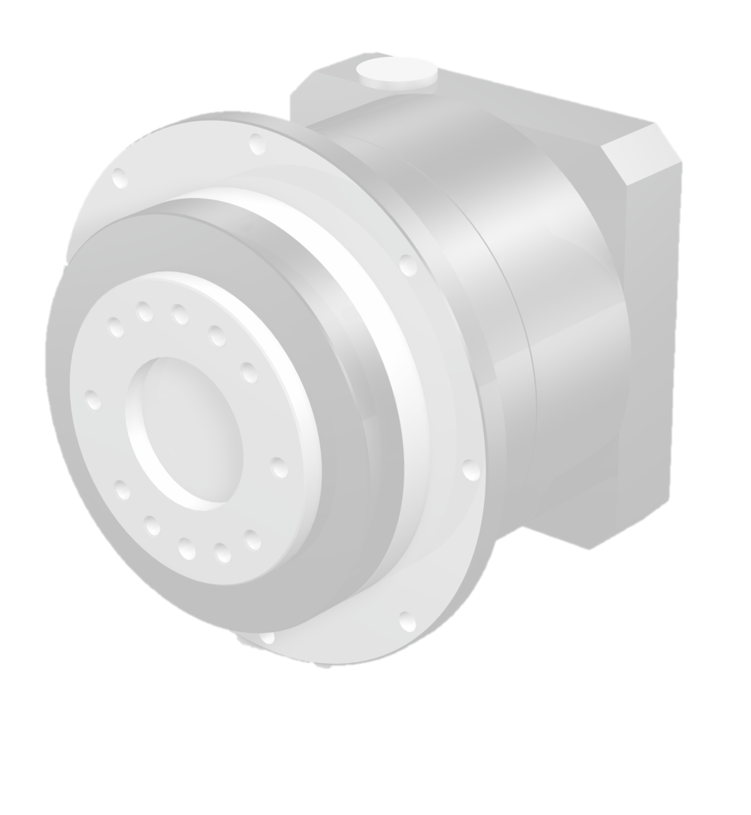 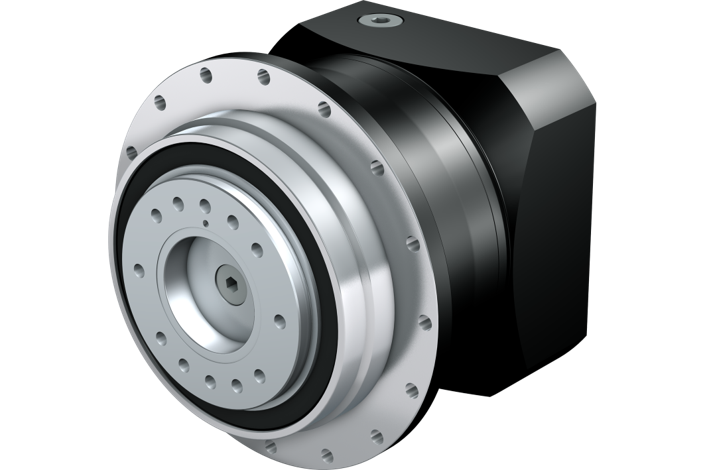 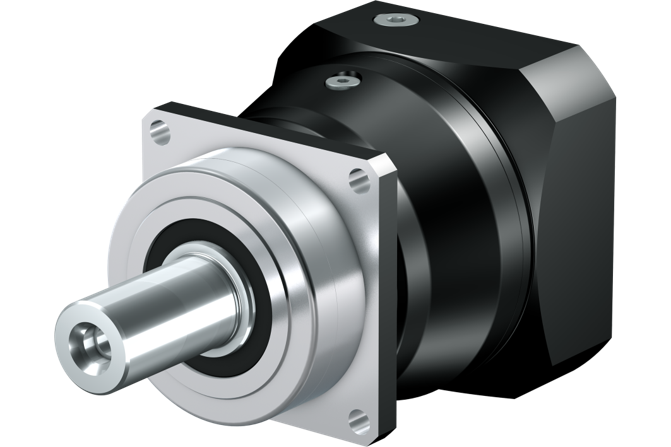 [Speaker Notes: Designoptimierung und Standardisierung, d. h., gleiche eintriebseitige Schnittstelle für P und PH.Das bedeutet:
die Verwendung gleicher Motoradapter,
die Verwendung gleicher Motorflansche im Direktanbau.]
Planetengetriebe von STÖBER
Performant. Präzise. Passgenau.
Kompakteste Planetengetriebemotoren auf dem Markt.
Überragende Präzision und Performance.
Einzigartige Kombinations- und Optionsvielfalt.
Außergewöhnliche Robustheit.
Einbaufertige Antriebslösungen für Werkzeug- und Verpackungsmaschinen sowie Anwendungen in Automation und Robotik.
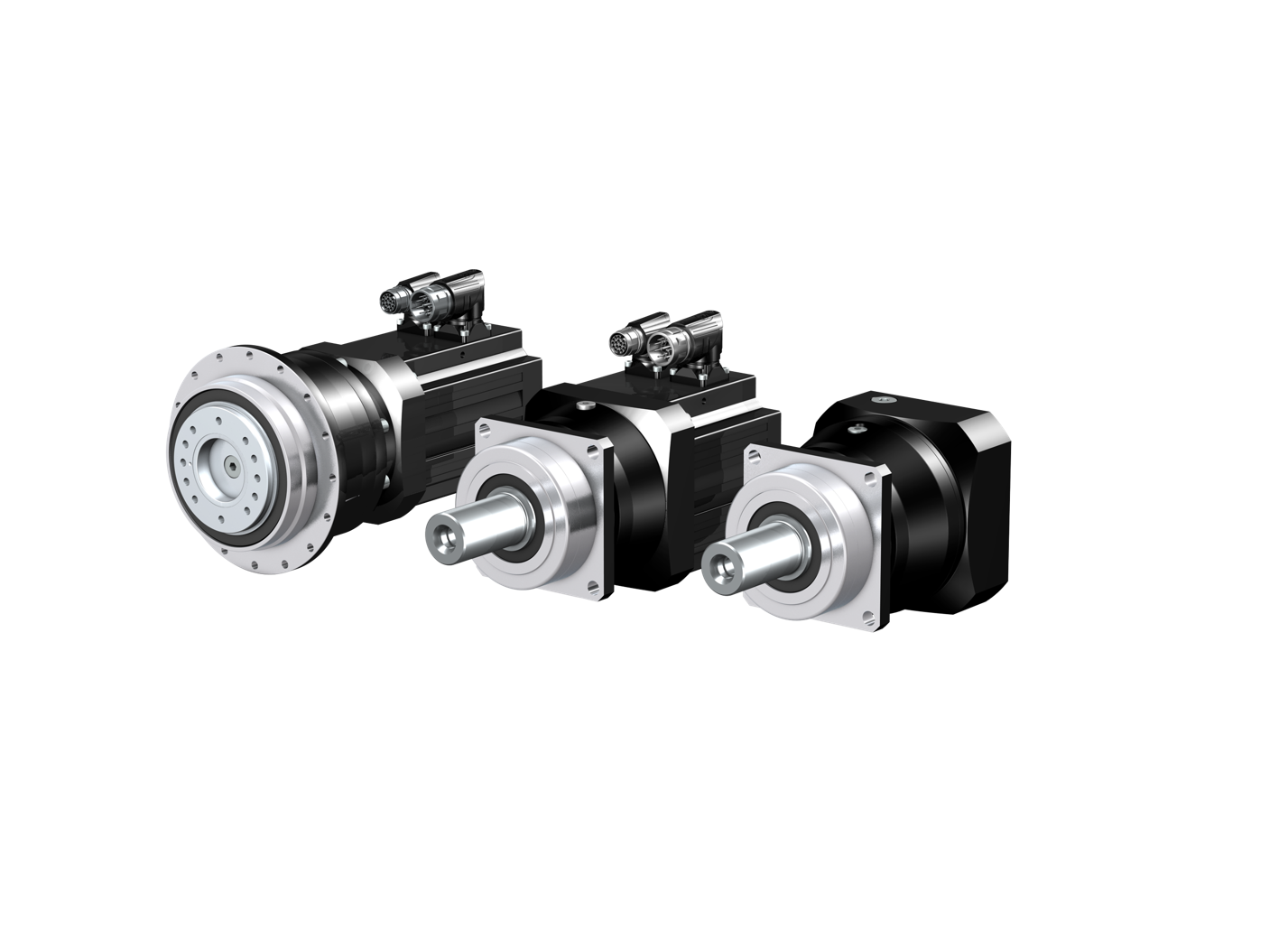 Make it yours! STÖBER Configurator
Die passende Antriebs- und Automationslösung.
Schnell finden und mit wenigen Klicks konfigurieren.
Filtern, vergleichen, speichern und teilen.
Download: 3D-Modelle, Maßzeichnungen und technische Datenblätter.
Angebot direkt anfordern!
configurator.stober.com
Timeline für Ihr Upgrade
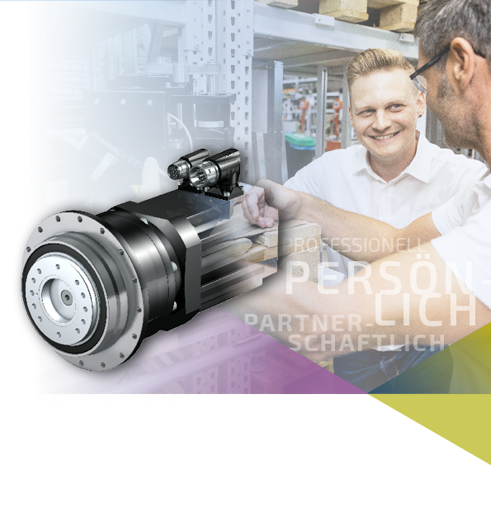 MORE.
01.03.2020
01.05.2020
01.10.2019
THAN JUST A GEARBOX.
P5 – P7 PH(Q)5 – PH(Q)7
P8 – P9 PH(Q)8
P2 – P4 PH(Q)3 – PH(Q)4
Die Lieferzeiten für die Planetengetriebe G3 sind identisch mit denen der G2.

Wann steigen Sie um?